Het leuke weetjes stripboek
Les 6
Doel van de les:
> Ik kan informatie uit de tekst halen naar aanleiding van opzoek- en nadenkvragen.
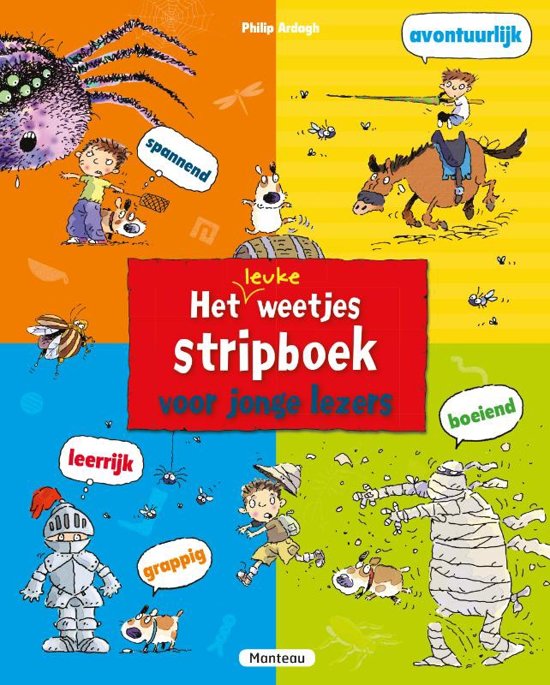 Copyright ©Success for All. Alle rechten voorbehouden
Les 6
Het leuke weetjes stripboek
Stap 1: Woorden van de week
hij symboliseert (symboliseren)
de vijg
zij krioelen
de verwijzing
de ingewanden
onaangenaam
de overloop
zij vreesden (vrezen)
gedecoreerd (decoreren)
een oogje in het zeil houden (uitdr.)
charmant
fraai
Zelf	Schrijf de woorden in de woordenlijst


	10 minuten



Klaar?	Klaaropdracht les 6
	Schrijf een woordbon
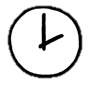 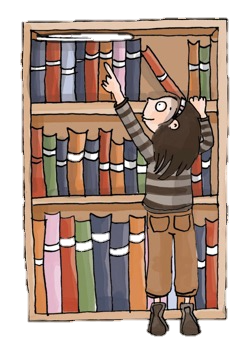 Copyright ©Success for All. Alle rechten voorbehouden
Les 6
Het leuke weetjes stripboek
Stap 2: Lezen en vraag & antwoord
Stap 3: Vraag & antwoord met maatje en team
Zelf	Bladzijde 62 t/m 71 lezen
	Memo’s plakken op 	mogelijke antwoorden

	10 minuten

Klaar?	Klaaropdracht les 6
Maatje	Memo’s vergelijken

	5 minuten

Klaar?	Duolezen bladzijde 68 t/m 71

Team	Werkschrift teamantwoorden
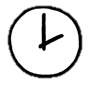 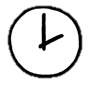 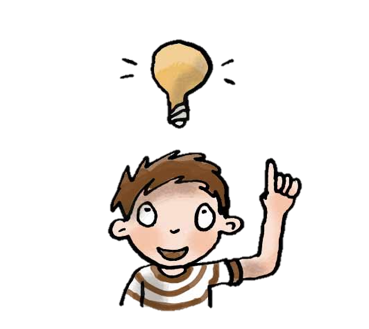 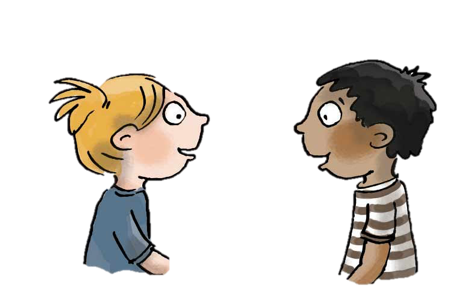 Copyright ©Success for All. Alle rechten voorbehouden
Les 6
Het leuke weetjes stripboek
Stap 4: Terugblik en vooruitblik
Terugblik:
> Teamnaam
> Samenwerkvaardigheid > Woorden van de week> Voorspellen> Lezen en vraag & antwoord> Punten en feedback 

Vooruitblik:
> Woorden van de week> Lezen en vraag & antwoord
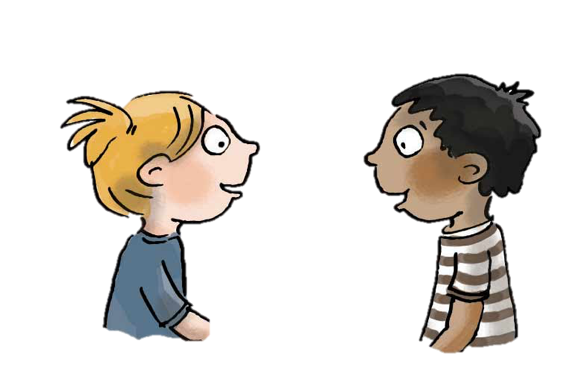 Copyright ©Success for All. Alle rechten voorbehouden
Les 7
Het leuke weetjes stripboek
Doel van de les:
> Ik kan informatie uit de tekst halen naar aanleiding van opzoek- en nadenkvragen.
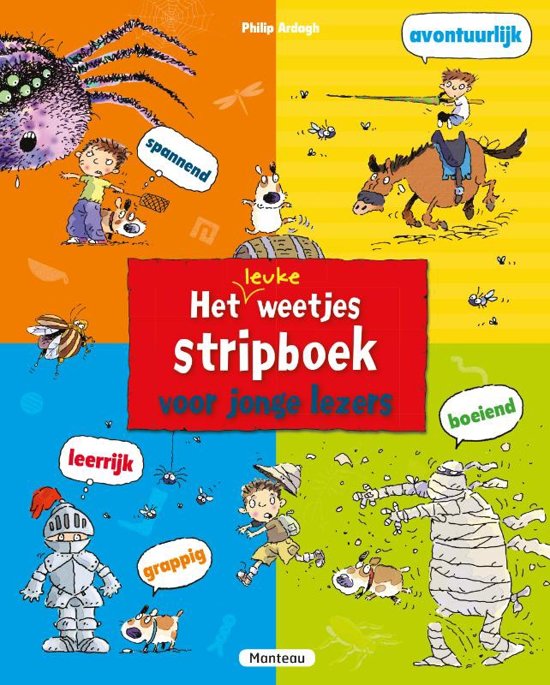 Copyright ©Success for All. Alle rechten voorbehouden
Les 7
Het leuke weetjes stripboek
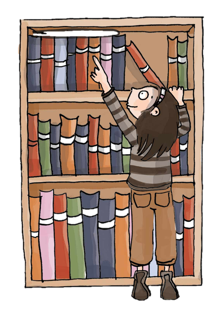 Stap 1:	Woorden van de week




Stap 2:	Lezen en vraag & antwoord
Team	Woorden 5 t/m 8

Klaar?	Betekenissen opschrijven	Woordbonnen
Zelf	Lees bladzijde 72 t/m 83
	Plak memo’s op mogelijke antwoorden

	10 minuten

Klaar?	Schrijf een woordbon 
	Woorden van de week
	Klaaropdracht les 7
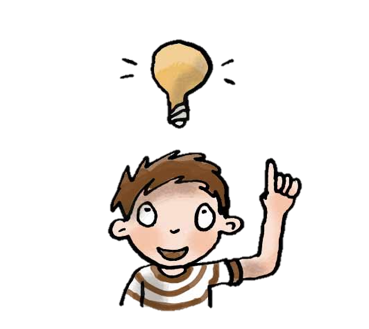 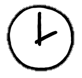 Copyright ©Success for All. Alle rechten voorbehouden
Les 7
Het leuke weetjes stripboek
Stap 4: Terugblik en vooruitblik
Stap 3: Vragen beantwoorden met maatje en team
Terugblik
> Woorden van de week
> Lezen en vraag & antwoord> Punten en feedback

Vooruitblik> Woorden van de week 
> Lezen en vraag & antwoord
Maatje	Memo’s vergelijken
	Duolezen bladzijde 80 t/m 83

	10 minuten

Team	Werkschrift teamantwoorden
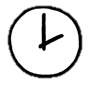 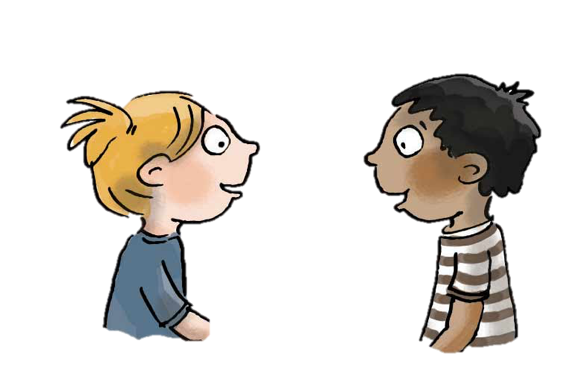 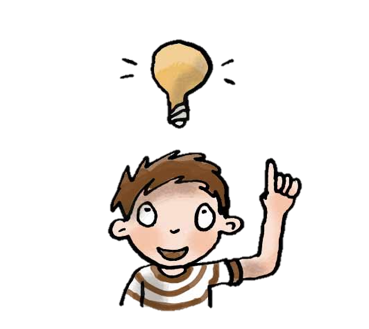 Copyright ©Success for All. Alle rechten voorbehouden
Les 8
Het leuke weetjes stripboek
Doel van de les:
> Ik kan informatie uit de tekst halen naar aanleiding van opzoek- en nadenkvragen.
> Ik ken de betekenis van de woorden van de week.
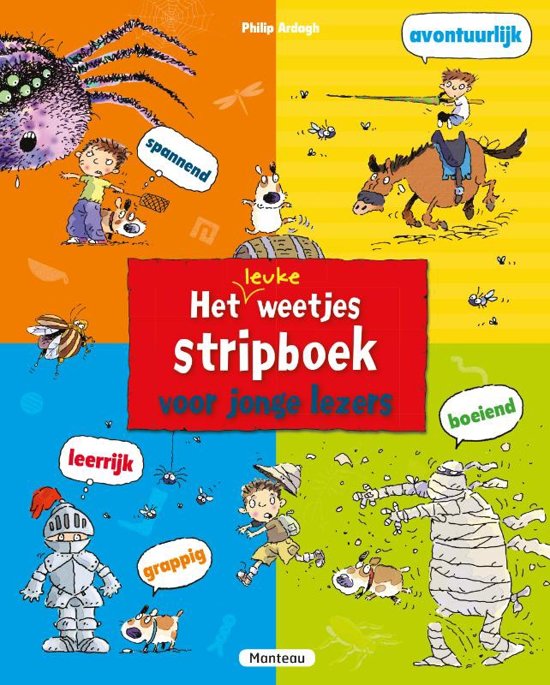 Copyright ©Success for All. Alle rechten voorbehouden
Les 8
Het leuke weetjes stripboek
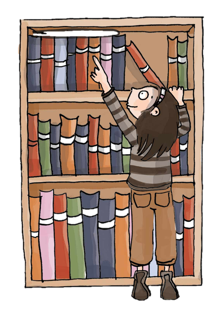 Stap 1:	Woorden van de week




Stap 2:	Lezen en vraag & antwoord
Team	Woorden 9 t/m 12

Klaar?	Betekenissen opschrijven	Woordbon
Zelf	Lees bladzijde 84 t/m 95
	Plak memo’s op mogelijk antwoorden

	10 minuten

Klaar?	Schrijf een woordbon 
	Woorden van de week
	Klaaropdracht les 8
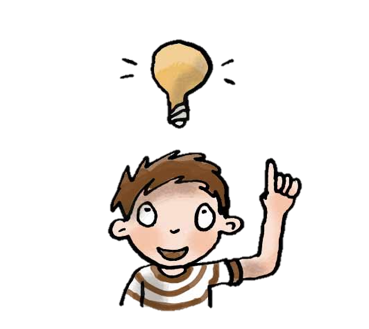 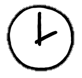 Copyright ©Success for All. Alle rechten voorbehouden
Les 8
Het leuke weetjes stripboek
Stap 4: Terugblik en vooruitblik
Stap 3: Vraag & antwoord met maatje en team
Maatje	Memo’s vergelijken
	Duolezen bladzijde 92 t/m 95

	10 minuten

Team	Werkschrift teamantwoorden
Zelf	Kopieerblad les 8
	
	5 minuten


Terugblik> Woorden van de week> Lezen en vraag & antwoord> Punten en feedback

Vooruitblik
> Toets
> Voorbereiding schrijfopdracht
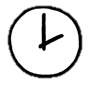 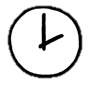 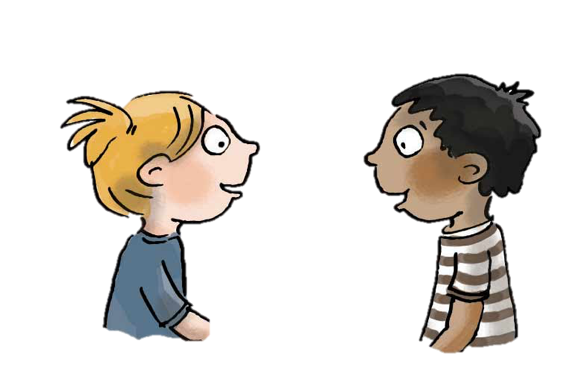 Copyright ©Success for All. Alle rechten voorbehouden
Les 9
Het leuke weetjes stripboek
Doel van de les:
> Ik kan informatie uit een tekst halen.
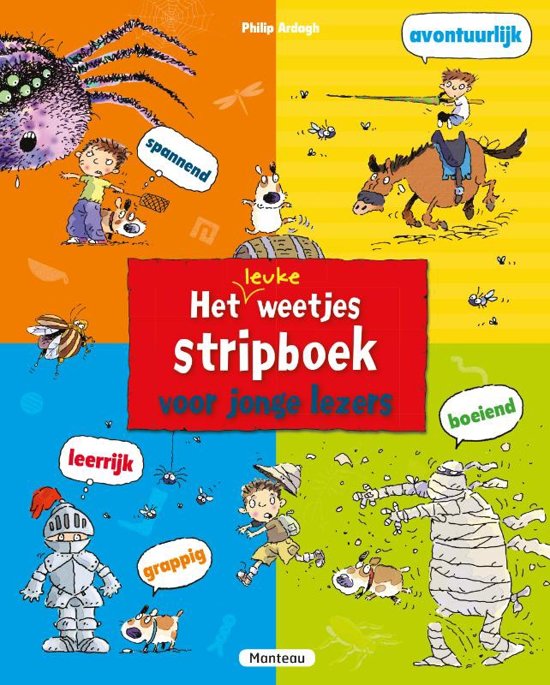 Copyright ©Success for All. Alle rechten voorbehouden
Les 9
Het leuke weetjes stripboek
Stap 1:	Woorden van de week 




Stap 2:	Toets








Stap 3: Voorbereiding 
            schrijfopdracht
Zelf	Oefenen voor de toets

	5 minuten
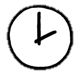 Zelf	Lees bladzijde 96 t/m 105 en de 	toetsvragen maken

	30 minuten

Klaar?	Woordrijtjes les 9 alvast oefenen
	afmaken klaaropdrachten
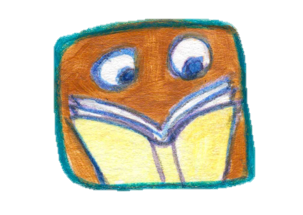 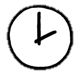 Zelf	Begin, kern en eind van een grappig 	stripverhaal bedenken
Copyright ©Success for All. Alle rechten voorbehouden
Les 9
Het leuke weetjes stripboek
Stap 4: Terugblik en vooruitblik
Terugblik
> Toets
> Voorbereiding schrijfopdracht
> Punten en feedback

Brain Game

Vooruitblik
> Schrijfopdracht
> Team van de week
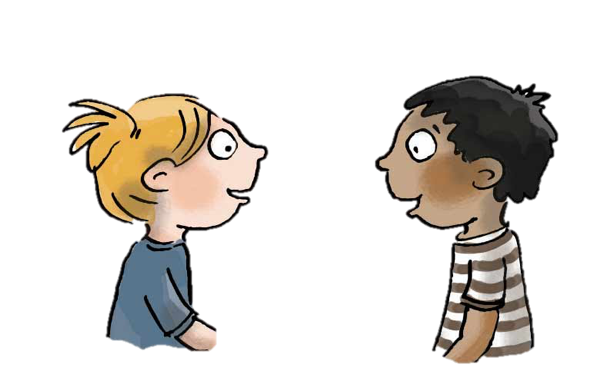 Copyright ©Success for All. Alle rechten voorbehouden
Les 10
Het leuke weetjes stripboek
Doel van de les:
> Ik kan een grappige strip maken over de Egyptenaren.
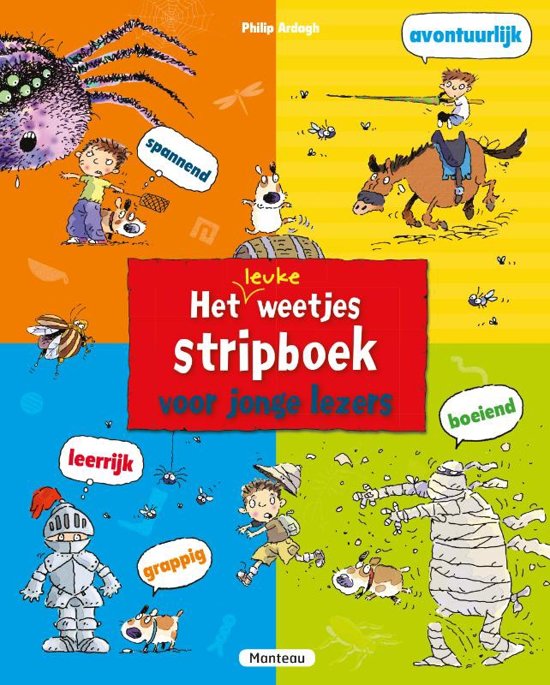 Copyright ©Success for All. Alle rechten voorbehouden
Les 10
Het leuke weetjes stripboek
Stap 1: Schrijven
Zelf	Kladversie werkschrift
	Afvinklijst les 10
		
	20 minuten
	
	
Maatje	Bespreken kladversie
	Eventueel verbeteren

Zelf	Netversie op een A4/kopieerblad

	10 minuten

Klaar? 	Strip inkleuren
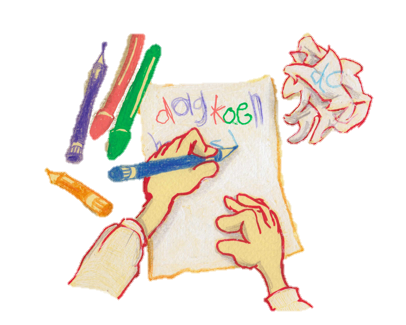 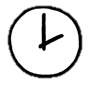 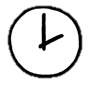 Copyright ©Success for All. Alle rechten voorbehouden
Les 10
Het leuke weetjes stripboek
Stap 2: Terugblik en vooruitblik
Terugblik
> Woordbonnen
> Schrijfopdracht
> Samenwerken
> Inleveren woordenlijst
> Punten en feedback
> Team van de week

Vooruitblik
> Verder lezen in:
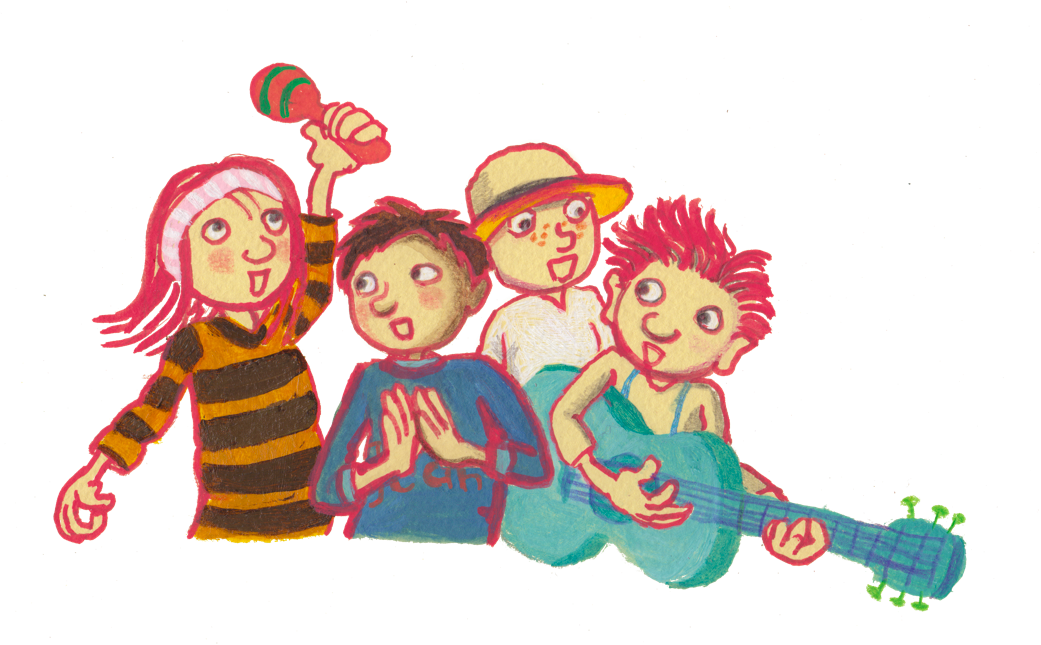 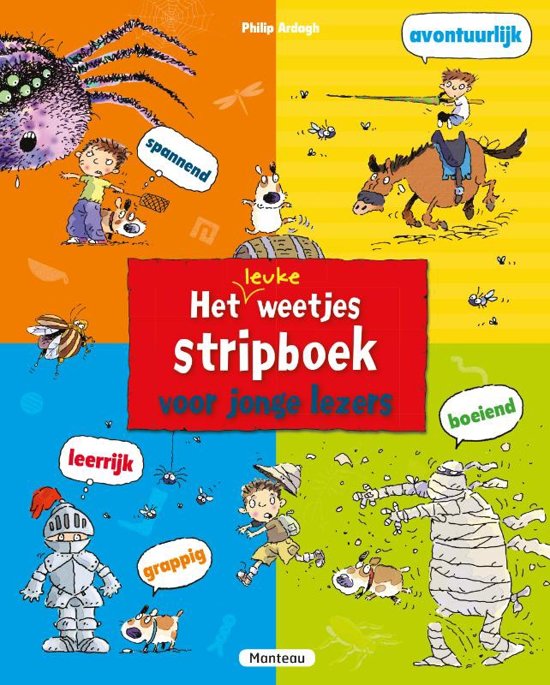 Copyright ©Success for All. Alle rechten voorbehouden